Mövzu № 7.  Ədliyyə sahəsində dövlət idarəetməsi
P L A N:
Ədliyyə sahəsində dövlət idarə-etməsinin anlayışı və təşkilati - hüquqi formaları. 
Ədliyyə Nazirliyi - ədliyyə sahəsində dövlət idarəetməsini bilavasitə həyata keçirən mərkəzi icra hakimiyyəti orqanı kimi. 
Ədliyyə orqanlarında dövlət qullu-ğunun anlayışı, hüquqi əsasları və şərtləri.
Sual 1. Ədliyyə sahəsində dövlət idarəetməsinin anlayışı və təşkilati - hüquqi formaları
Ədliyyə sahəsində dövlət idarəetməsi - AR Prezidentinin hüquqyaratma fəaliy-yətinin, məhkəmələrin fəaliyyəti üzrə təşkilati-hüquqi təminatın, cəzaların icrasının təşkili, hüquqi şəxslərin döv-lət qeydiyyatının aparılması, habelə ərazi qeydiyyat, məhkəmə-ekspert idarələri və notariat kontorlarına rəhbərlik edilməsi üzrə səlahiyyətli dövlət orqanlarının icraedici-sərəncamverici fəaliyyətidir.
Ədliyyə sahəsində dövlət idarəetməsinin təşkilati - hüquqi formaları
qanunvericilik aktlarının layihə-lərinin hazırlanması üzrə fəaliyyət; 
vətəndaşlıq vəziyyəti aktlarının reyestri fəaliyyəti;
məhkəmələrin təşkili üzrə fəaliyyət;
hüquqi şəxslərin dövlət qeydiyyatı üzrə fəaliyyət;
Ədliyyə sahəsində dövlət idarəetməsinin təşkilati - hüquqi formaları
penitensiar fəaliyyət;
inzibati fəaliyyət;
əməliyyat-axtarış fəaliyyəti;
cinayət-prosessual fəaliyyət;
notariat fəaliyyəti;
dövlət qeydiyyatı, reyestr fəaliyyəti və s.
Sual 2. Ədliyyə Nazirliyi - ədliyyə sahəsində dövlət idarəetməsini bilavasitə həyata keçirən mərkəzi icra hakimiyyəti orqanı kimi
Ədliyyə Nazirliyi - qanunvericiliklə müəyyən edilmiş fəaliyyət istiqamət-lərinə uyğun olaraq, ədliyyə sahə-sində dövlət siyasətini və tənzim-lənməsini həyata keçirən, hüquq-mühafizə orqanı statusu olan mərkəzi icra hakimiyyəti orqanıdır.
Ədliyyə Nazirliyinin fəaliyyət istiqamətləri
məhkəmə qərarlarının icrasını təmin edir;
bələdiyyələrin işinin təşkilinə kömək edir və onlara metodoloji yardım göstərir;
cinayət işləri üzrə ibtidai istintaqı aparır;
məhkəmə ekspertizalarının keçirilməsini təşkil edir;
hakimlərin, ədliyyə işçilərinin, vəkillərin əlavə təhsilini təmin edir; 
ilk dəfə ədliyyə, prokurorluq orqanlarına qulluğa qəbul edilən namizədlərin, habelə vəkilliyə nami-zədlərin icbari təliminin həyata keçirilməsini təmin edir; 
hakim vəzifəsinə namizədlərin ilkin uzunmüddətli tədrisinin həyata keçirilməsini təmin edir və s.
Ədliyyə Nazirliyinin aparatı
Təşkilat-nəzarət baş idarəsi;
 Qanunvericilik baş idarəsi
Qeydiyyat və notariat baş idarəsi;
Məhkəmə icraçıları baş idarəsi 
Bələdiyyələrlə iş mərkəzi (baş idarə səlahiyyətli); Beynəlxalq əməkdaşlıq idarəsi 
İnsan hüquqları və ictimaiyyətlə əlaqədar idarəsi 
İstintaq idarəsi 
Kadrlar idarəsi 
Cəzaların icrasına nəzarət üzrə müfəttişlik (idarə səlahiyyətli)
Katiblik (idarə səlahiyyətli); Maliyyə və təminat idarəsi .
Ədliyyə Nazirliyinin vahid sisteminə daxil olan qurumlar
Ədliyyə Nazirliyinin aparatı;
Penitensiar Xidmət;
Nazirliyin yerli, regional qurumlan;
təhsil müəssisələri, elm, ekspertiza və tibb idarələri;
mətbuat orqanları; 
Naxçıvan Muxtar Respublikasının Ədliyyə Nazirliyi.
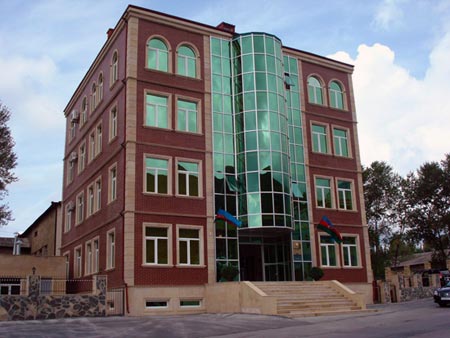 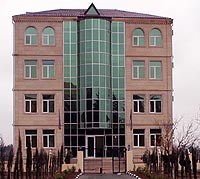 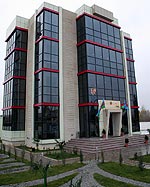 Sual 3. Ədliyyə orqanlarında dövlət qulluğunun anlayışı, hüquqi əsasları və şərtləri
Ədliyyə orqanlarında qulluq - hüquq mühafizə orqanları sisteminə daxil olan ədliyyə orqanlarının qanunveri-cilikdə nəzərdə tutulan fəaliyyət isti-qamətləri üzrə səlahiyyətlərini həyata keçirən Azərbaycan Respublikası vətəndaşlarının  dövlət qulluğunun  xü-susi növüdür.
Ədliyyə orqanlarında qulluq keçmənin hüquqi əsasları
ARK;
Beynəlxalq müqavilələr;
“Dövlət qulluğu haqqında” qanun;
“Ədliyyə orqanlarında qulluq keçmə haqqında” qanun;
Cəzaların İcrası Məcəlləsi;
“İcra haqqında” qanun;
“İcra məmurları haqqında” qanun;
“Dövlət məhkəmə ekspertizası fəaliyyəti haqqında” qanun;
“Notariat haqqında” qanun və s.
Ədliyyə orqanlari işçilərinin xüsusi rütbələri
Ali xüsusi rütbələr:
həqiqi dövlət ədliyyə müşaviri;
I dərəcəli dövlət ədliyyə müşaviri;
II dərəcəli dövlət ədliyyə müşaviri;
III dərəcəli dövlət ədliyyə müşaviri.
Böyük xüsusi rütbələr:
baş ədliyyə müşaviri;
ədliyyə müşaviri;
Orta xüsusi rütbələr:
I dərəcəli ədliyyə qulluqçusu;
II dərəcəli ədliyyə qulluqçusu;
III dərəcəli ədliyyə qulluqçusu.
Penitensiar xidmətin xüsusi rütbələri
Ali rəis heyəti vəzifələrinin xüsusi rütbələri:
ədliyyə general-pol-kovniki; ədliyyə gene-ral-leytenantı;
ədliyyə general-mayo-ru;.
Böyük rəis heyəti vəzifələrinin xüsusi rütbələri:
ədliyyə polkovniki; əd-liyyə polkovnik-leyte-nantı; ədliyyə mayoru;
Orta rəis heyəti vəzifələrinin xüsusi rütbələri:
ədliyyə kapitanı; ədliyyə baş leytenantı; 
ədliyyə leytenantı; ədliyyə kiçik leytenantı.
Kiçik rəis heyəti vəzifələrinin xüsusi rütbələri:
ədliyyə baş giziri; ədliyyə giziri; 
ədliyyə kiçik giziri; ədliyyə baş çavuşu; 
ədliyyə çavuşu; ədliyyə kiçik çavuşu.